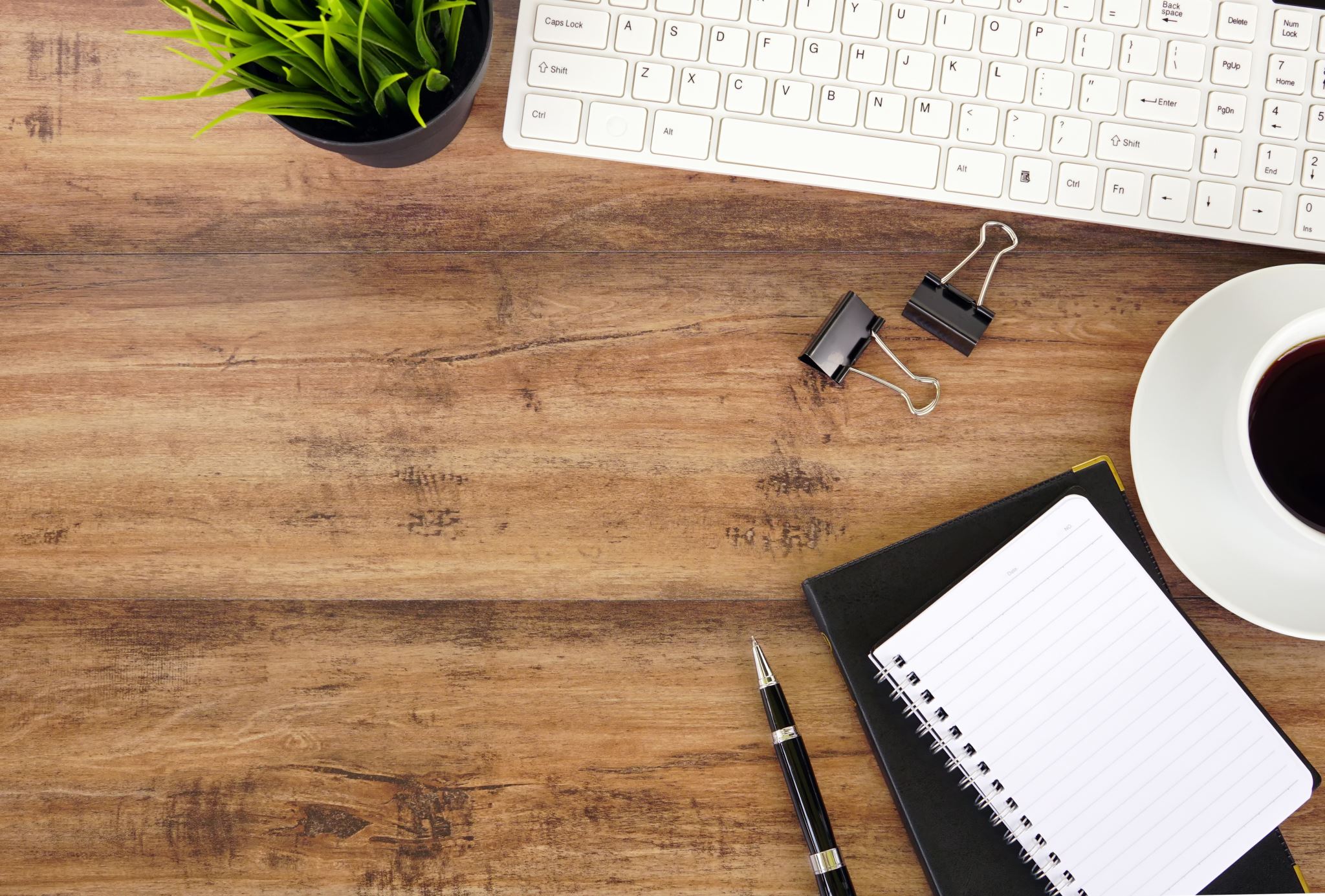 Komunikační sféry
Tereza Weissová
2025
Co jsou komunikační sféry
Základní oblast sociálního života a jednání
Různé sociální sféry
Zde dochází k realizaci souboru verbálních a neverbálních interakcí
Charakterizovány aktéry, jejich vztahy, činnostmi a cíli
Poměr mezi jazykovým a nejazykovým jednáním
Každá sféra reprezentuje soubor komunikačních situací a textů
Typy komunikačních sfér
Několik typů komunikačních sfér
Každému typu odpovídá určitý funkční styl
Každodenní (běžně dorozumívací)
Institucionální (administrativní)
Odborná (odborný)
Mediální (publicistický)
Literární (umělecký)
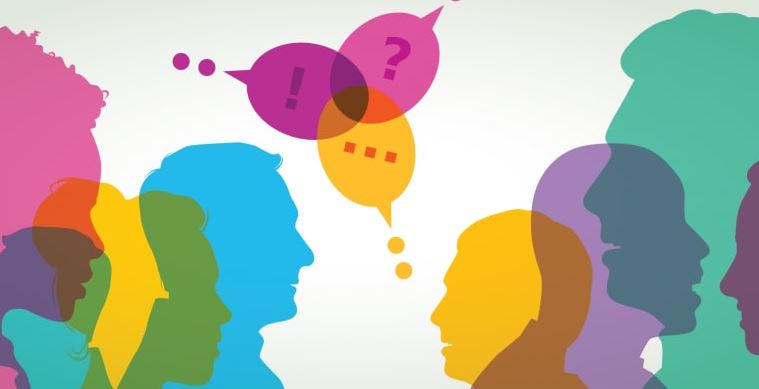 Sféra každodenní komunikace
Základní rys: spontánnost
Projevy emocionální, familiární (důvěrné)
Sféra soukromá, neveřejná
Spíše projevy mluvené
Projevy psané: texty psané (SMS, e-mail…)
Komunikace dialogická
Neverbální prostředky
Gesta, mimika, pohyby, emotikony (u psané)
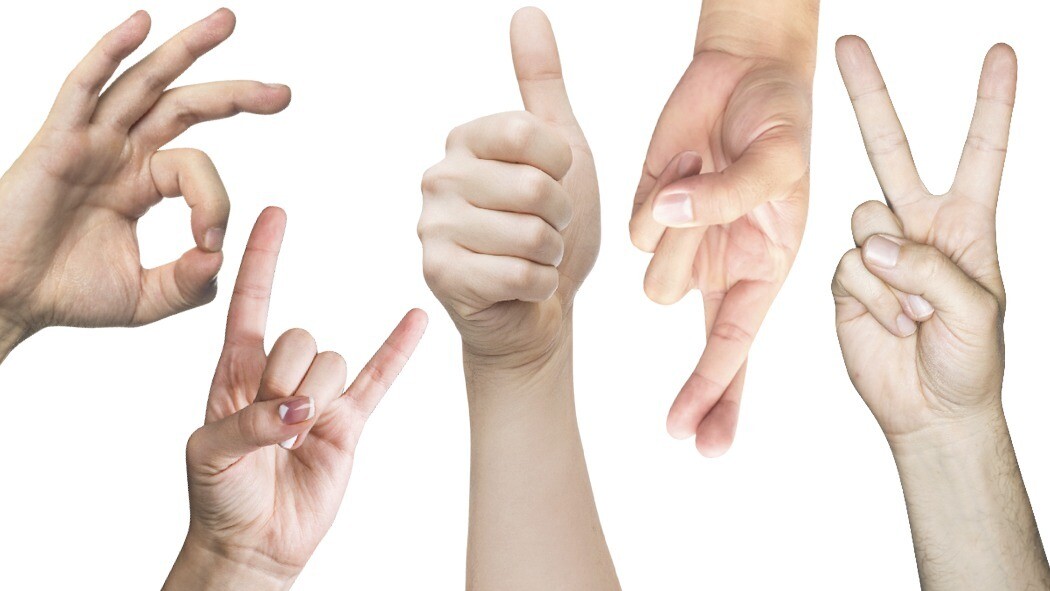 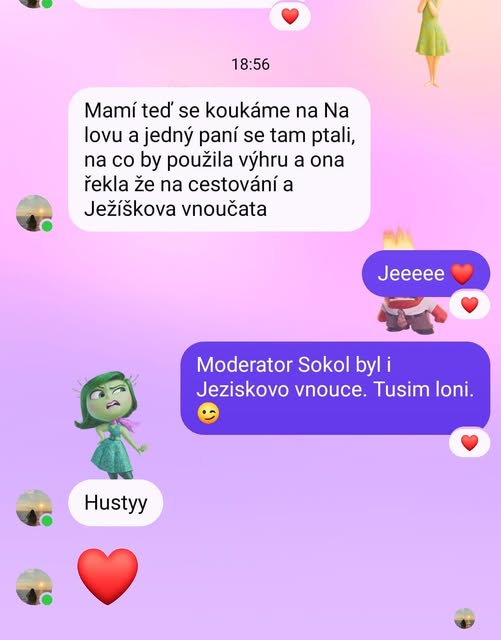 Sféra institucionální komunikace
Učastníci = nositelé institucionalizovaných rolí
V prostředí institucí (úřad, firma), ale ne nutně (úřední dopisy)
Oblast státní správy a soudní moci
Administrativní styl
Věcný, faktografický, nocionální (pojmový), veřejný, oficiální
Vyjadřování = neexpresivní, automatizované a schématické
Nižší úroveň komunikace (obchod, služby)
Spíše psané a připravené, přísně normované
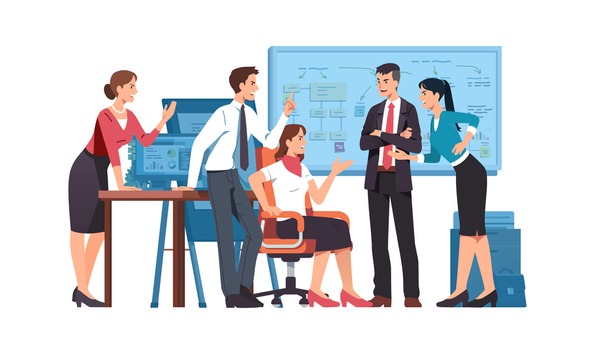 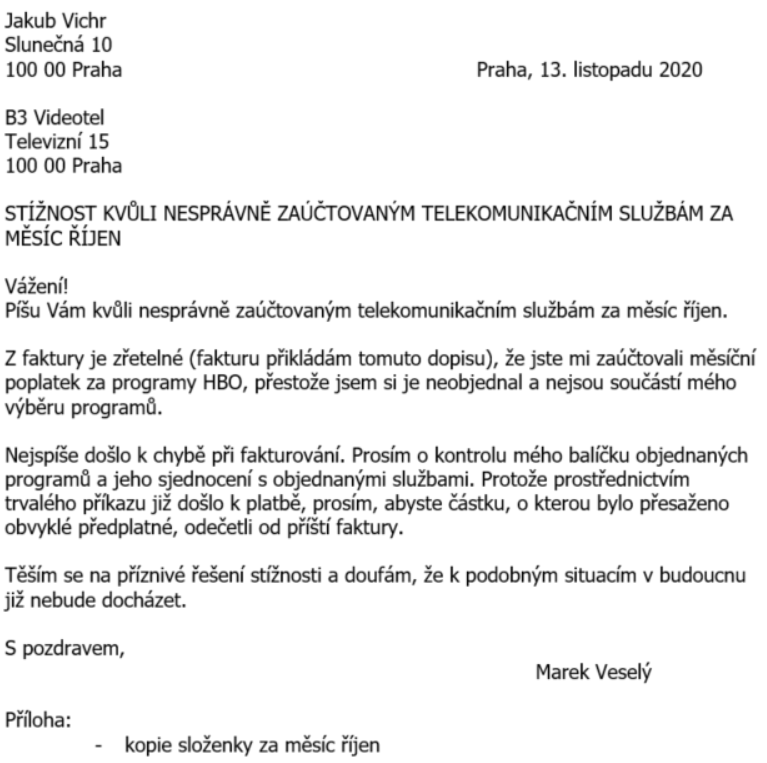 Sféra odborné komunikace
Komunikáty formované přesně a jednoznačně
Psané (mluvené předem připraveny písemně)
Spisovné, knižní výrazové prostředky (ve vědeckých textech)
Nocionální (pojmové), potlačena emocionalita
Styl veřejné jazykové komunikace
Monologická
Cíl není estetické ani persvazivní působení na adresáta
Sféra odborné komunikace
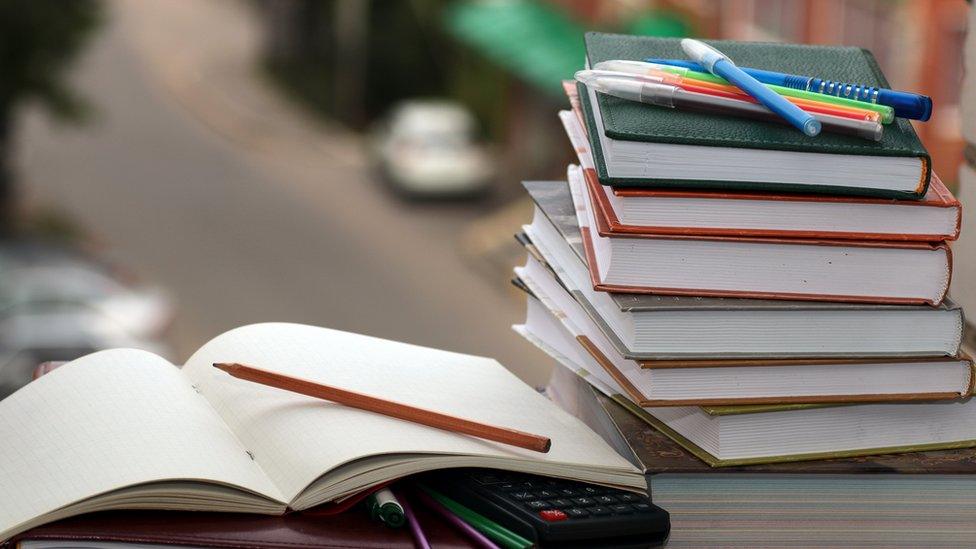 Několik podoblastí:
Styl vědecký (teoreticky odborný)
Populárně naučný
Odborně praktický
Specifický žánr: esej
Specifická oblast školské komunikace (učební styl)
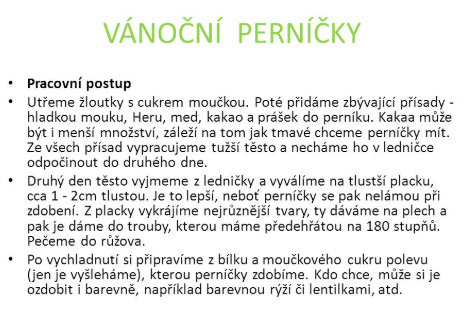 Sféra mediální komunikace
Sféra masové komunikace
Publicistický (žurnalistický) styl
Informování  a ovlivňování veřejnosti
Persvaze=přesvědčování
Texty mluvené i psané
V médiích printových (tištěných): noviny
V médiích internetových, rozhlase a televizi
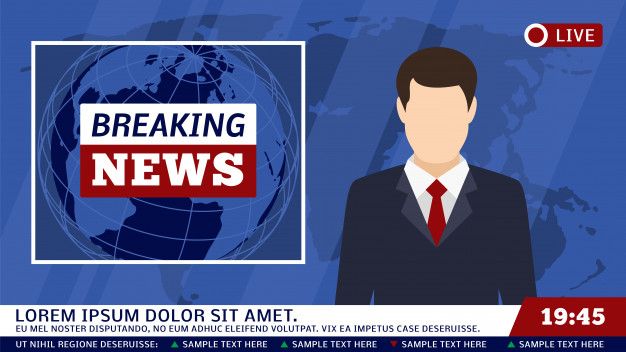 Sféra mediální komunikace
Prostředky relativně stálé
Stereotypní konstrukce a výrazy = automatizace publicistického vyjadřování
Jazykové prostředky zcela nové, modifikace prostředků existujících = aktualizace
Funkční styly:
Zpravodajský
Analytický
Beletristický
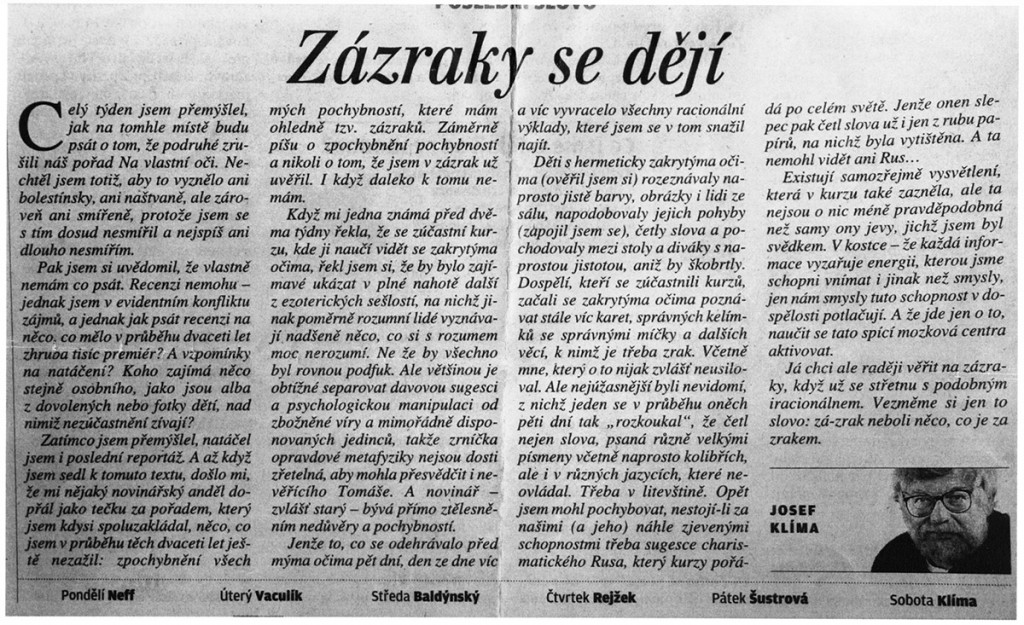 Sféra literární komunikace
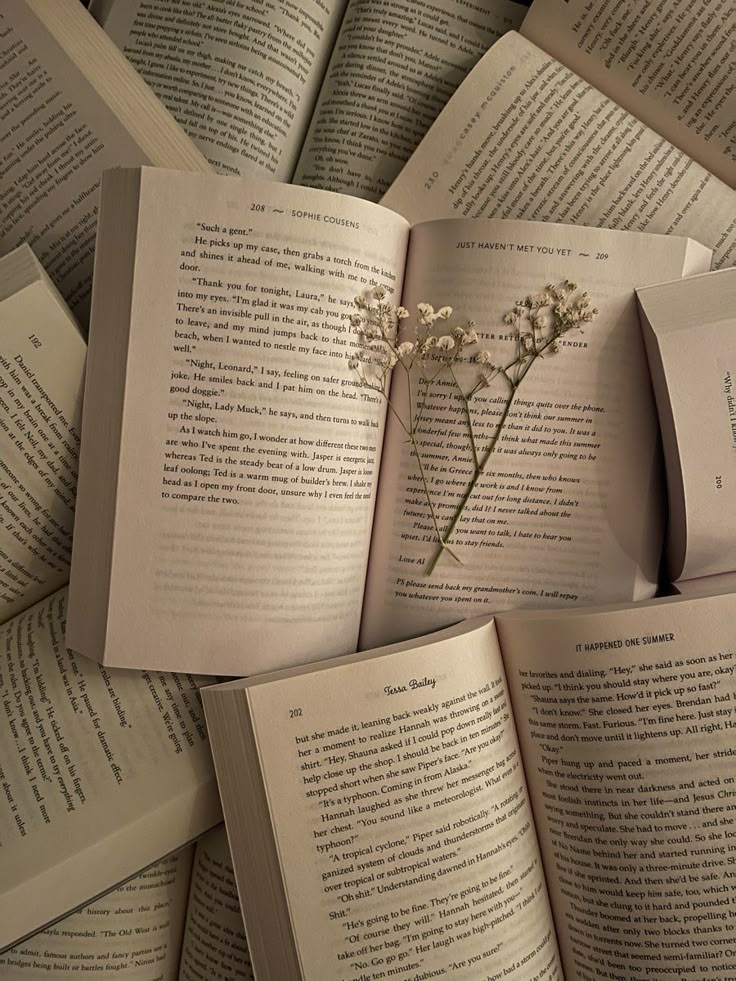 Funkce estetická
Zaměření na vyjádření samo, vyvolání zážitku a emoce u čtenáře
Umělecká sféra
Nepatří do praktické komunikace
Texty nejsou zdrojem informací o aktuální realitě
Neplatí pro ně pravdivost/nepravdivost
Veřejné, mediálně šířené
Percepce však soukromá a intimní
Sféra literární komunikace
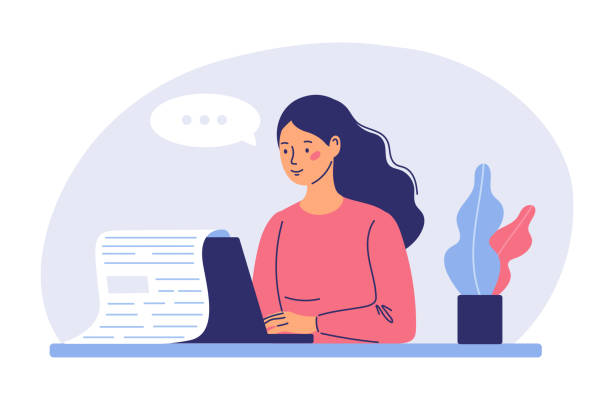 Psaná forma, následně může být forma mluvená 
Divadelní představení, předčítání pohádek
Komunikace je komplikovaná a mnohotvárná
Subjekty s rozmanitými rolemi
Redaktor, cenzor, spisovatel, recitátor, překladatel…
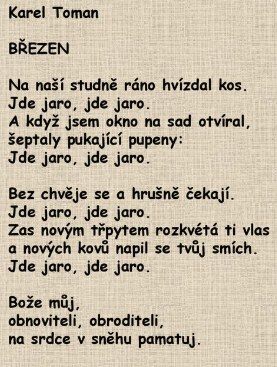